Тема урока:
Действия с обыкновенными дробями
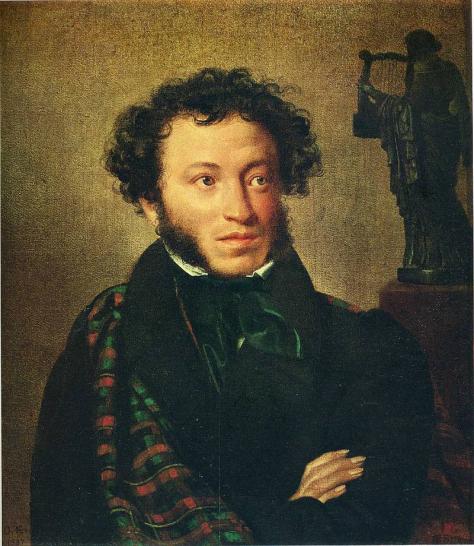 Александр
Сергеевич
Пушкин
Расшифруйте слово
Ответ: СКАЗКА.
Самостоятельная работа
Выполните действия, результаты найдите в таблице и отгадайте зашифрованные три слова из сказки А. С. Пушкина
«Сказка о рыбаке и рыбке».
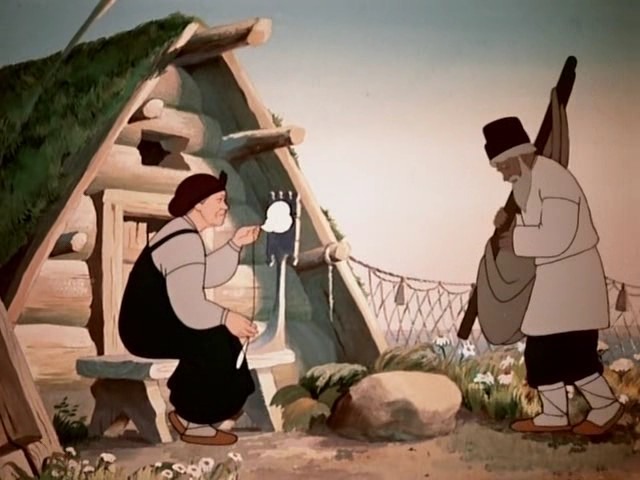 Решите задачу.
В первый день старик поймал          кг рыбы, что

 меньше массы рыбы, пойманной во второй день, 
 
 на         кг, а в третий день — в полтора раза 

больше, чем во второй. 

Сколько рыбы поймал старик за три дня?
Ответ:
Вычислите:
«Сказка о мертвой царевне и о семи богатырях».
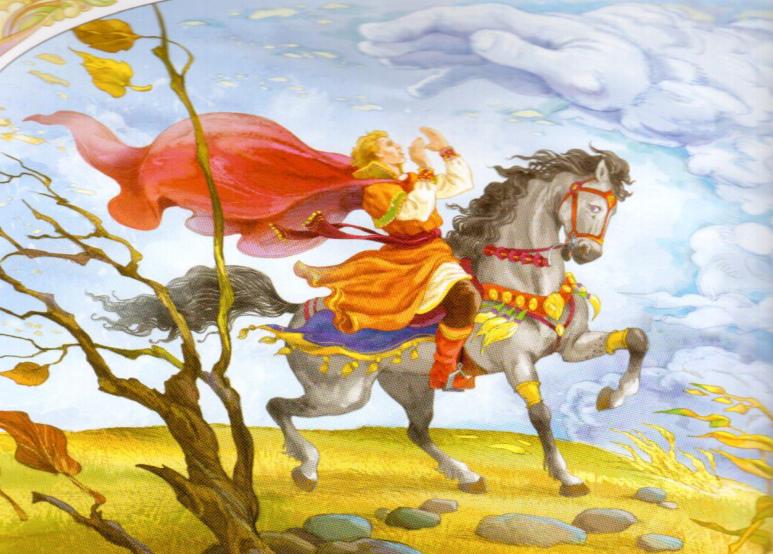 Выполните действия:
1)  из первой строки выберите наименьшее число;
2) из второй — наибольшее;
3) из третьей — не наибольшее и не наименьшее;
4) найдите сумму выбранных чисел.
Ответ: 3.
Назовите имя царя, о котором идет речь в приведенном отрывке из сказки А. С. Пушкина.
Негде, в тридевятом царстве, 
В тридесятом государстве, 
Жил-был славный царь   .... 
Смолоду был грозен он 
И соседям то и дело 
Наносил обиды смело.
Отгадайте пропущенное слово.
Д
О
Д
А
Н
Царь   Дадон
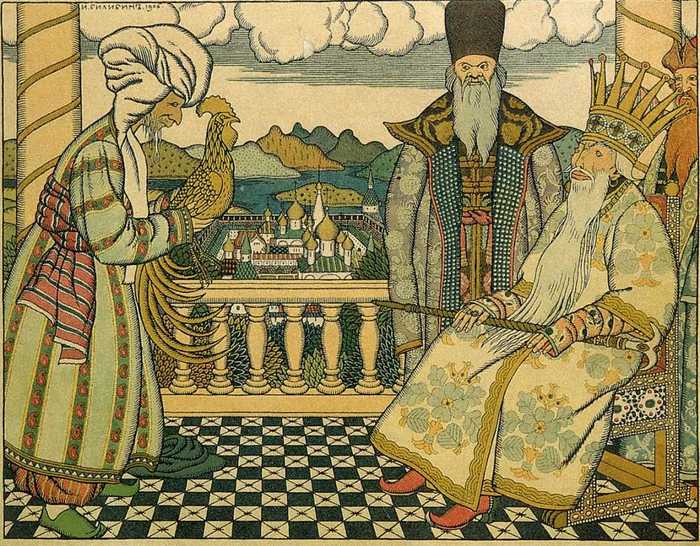 «Сказка о золотом петушке».
Решите задачу.
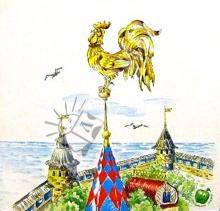 Спица на куполе может

выдержать вес      кг. 

Царю подарили петушка

массой        кг. 

Выдержит ли спица, если 

петушок поправится на 1 кг?
Ответ: выдержит
Домашнее задание. 

У, № 1024, 1028 (в, г), 1031(по желанию).